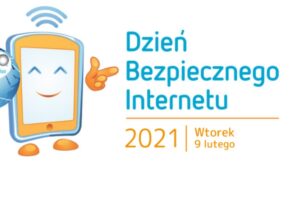 Dzień Bezpiecznego Internetu
Zięba Zuzanna
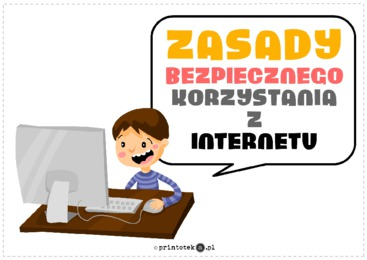 1.Nie udostępniaj swoich prywatnych danych nieznanym osobom.
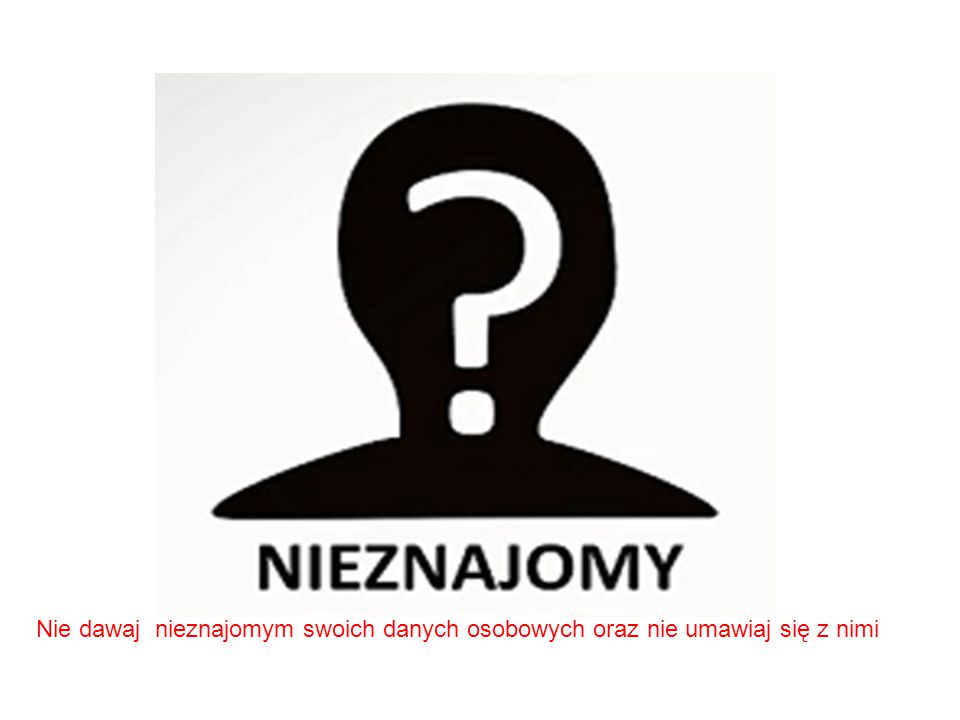 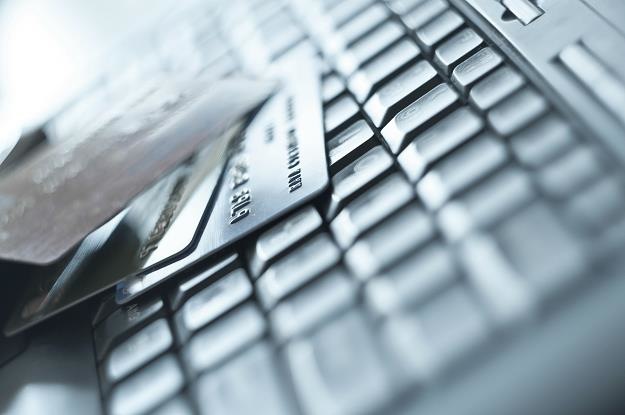 2.Nigdy nie podawaj komuś swojego hasła.
3.Używaj programów antywirusowych 
i antyspamowych.
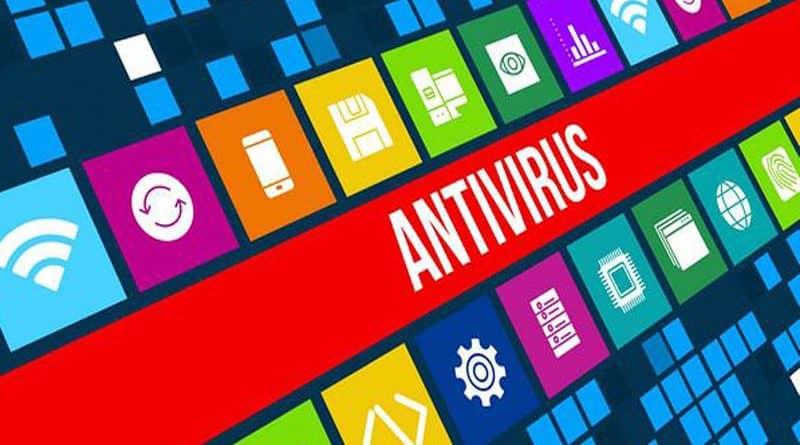 4.Nie wierz wszystkiemu co czytasz w sieci.
5.Nigdy nie umawiaj się na spotkanie 
z nieznajomą osobą.
7.Nigdy nie używaj webkamery podczas rozmowy
 z osobą której nie znasz.
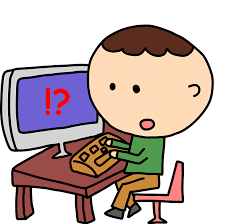 8.Nie odpowiadaj na zaczepki w sieci.
CYBERPRZEMOC to seria agresywnych zachowań, celowo
 i regularnie skierowanych przeciwko bezbronnej osobie
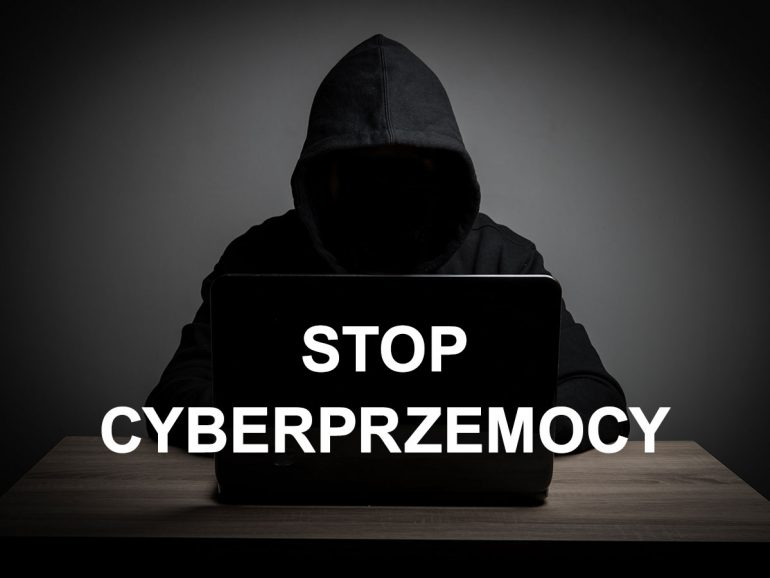 Zasady netykiety:
*zakaz pisania wulgaryzmów,
*zakaz spamowania,
*zakaz wysyłania e-maili do wielu osób naraz z jawnymi adresami poczty elektronicznej,
*zakaz floodowania,
*zakaz nagabywania osób, które sobie tego nie życzą,
*zasady dotyczące znaków diakrytycznych,
*zakaz ciągłego pisania wielkimi literami,
*zakaz pisania naprzemiennie wielkich i małych liter,
*nakaz używania emotikon z rozwagą,
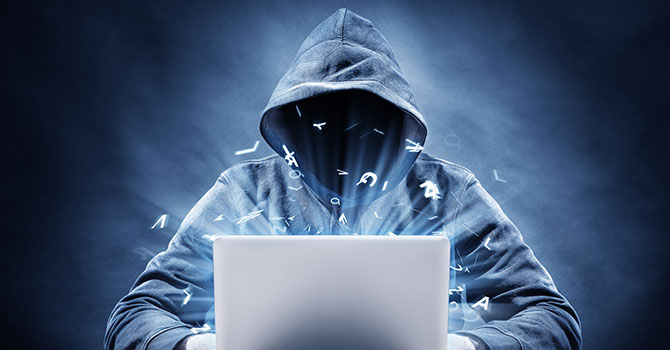 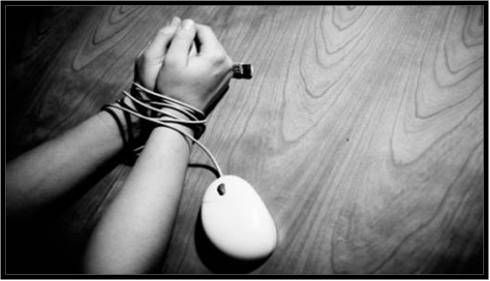 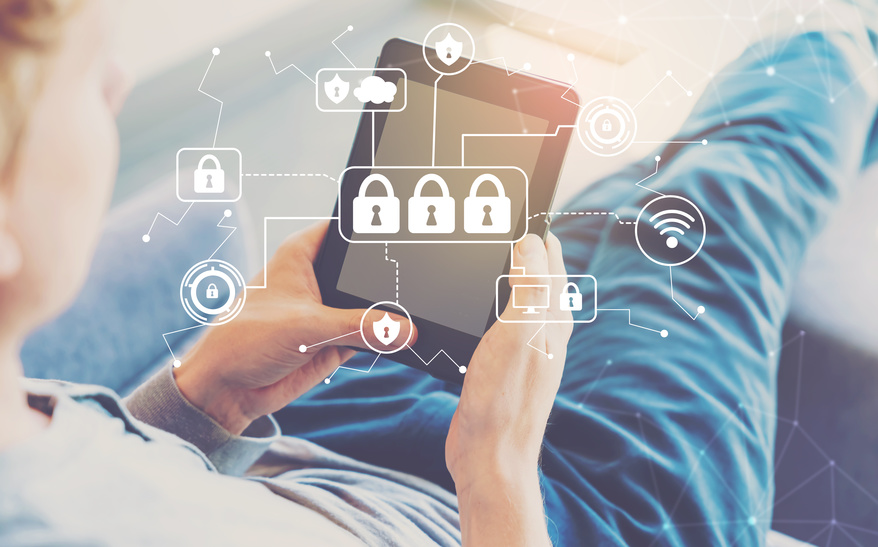 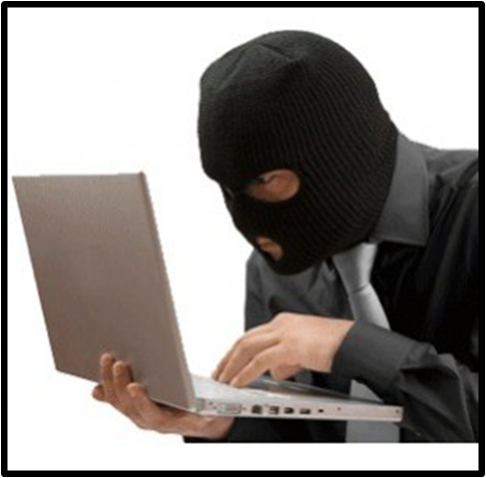 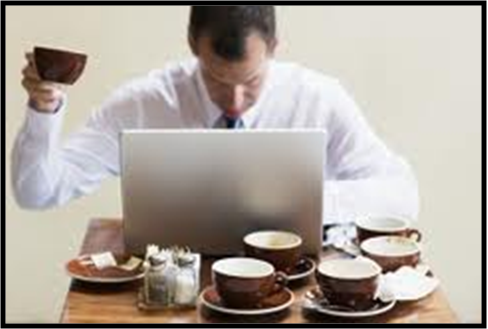 Bibliografia
https://sieciaki.pl/warto-wiedziec/zasady-bezpieczenstwa
https://internetowykantor.pl/aktualnosci/2020/04/21/10-zasad-bezpiecznego-korzystania-z-internetu/